УО ’’Гомельский государственный университет имени Франциска Скорины’’
Физический факультет
Гомелю родному посвящается
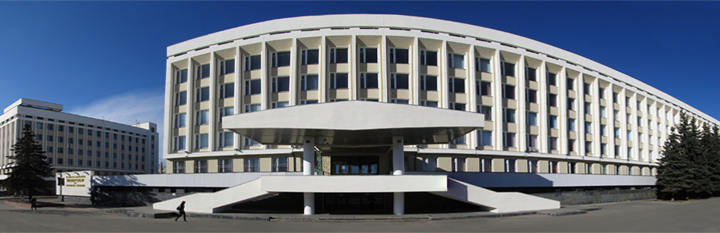 Автор проекта: Нельп Иван Сергеевич , студент группы Ф-24пр 
Контактный телефон:+375291395832
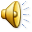 Достопримечательности Гомеля
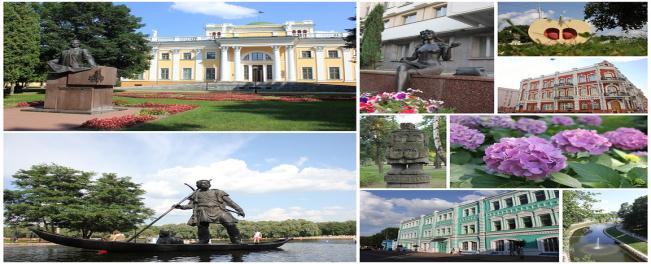 Краткие сведения
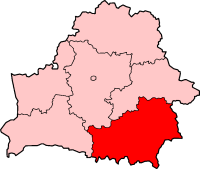 Гомельская область расположена на юго-востоке Беларуси, граничит с Брянской областью России, Киевской, Черниговской и Житомирской областями Украины.

Территория Гомельщины - 40,4 тыс. кв. км. Зеленое одеяло лесов окутывает треть области, а крупные реки - Днепр, Сож, Березина и Припять - важные судоходные артерии Беларуси.

На территории области расположены Национальный парк "Припятский" и Полесский радиационно-экологический заповедник.

Предметы древнего искусства бережно хранят в 23 музеях, а двери 4 театров и филармонии гостеприимно распахнуты для желающих приобщиться к прекрасному в течение всего театрального сезона.
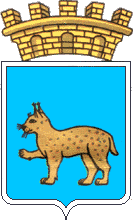 ГомельКраткие сведения из истории
Гомель (летописный Гомий, Гомей и, Гомин, Гомь, Гомье)   возник   в   конце I тысячелетия н.э. на земле радимичей. Его детинец располагался на мысу, образованном правым берегом реки Сож и левым берегом впадающего в Сож ручья Гомиюк. С севера и запада к детинцу примыкал окольный город, вокруг которого формировались посады.
Впервые Гомель упоминается в Ипатьевской летописи как владение черниговского князя и князя Игоря Ольговича. До начала XIII в. Гомель был одним из крупнейших городов на земле радимичей.
В 1670 г. город получил магдебургское право.
В 1772 г. в результате первого раздела Речи Посполитой Гомель включён в состав Российской империи.
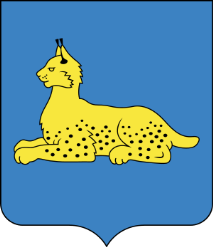 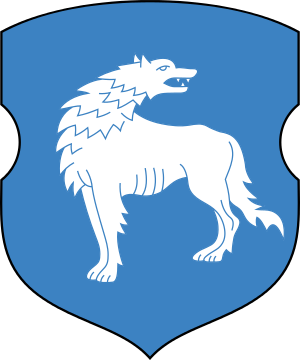 В 1834 г. продали Гомель генералу-фельдмаршалу И. Ф. Паскевичу-Эриванскому. В 1755 г. в городе проживало 5 тыс. жителей.
В 1850 г. через Гомель была проложена шоссейная дорога Петербург - Киев и первая в России телеграфная линия Петербург - Севастополь. В 1854 г. к Гомелю присоединён заштатный город Белица как предместье (ныне Новобелицкий район Гомеля), в 1856 г. пожалован городской герб.
В 1873 г. через Гомель проложены участки Либаво-Роменской, в 1888 г. - Полесских железных дорог.
В 1926 г. в результате второго укрупнения БССР Гомель вошёл в состав Беларуси. В 1940 г. в городе насчитывалось 144 169 жителей
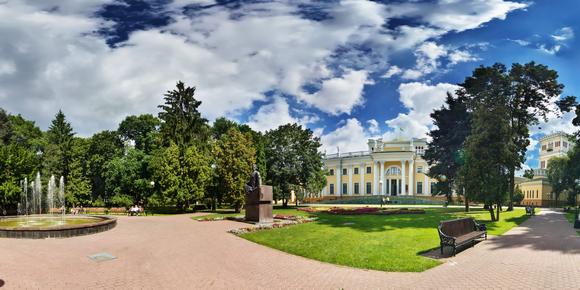 Что посмотреть в Гомеле? Прежде всего, парк! Заложен он был в конце XVIII века графом Румянцевым, по приказу которого здесь был возведен и дворец.
Ансамбль растянулся на 800 метров вдоль правого берега реки Сож. Помимо дворца здесь можно встретить: собор святых Петра и Павла, усыпальницу семьи Паскевичей, а также парковые зоны.
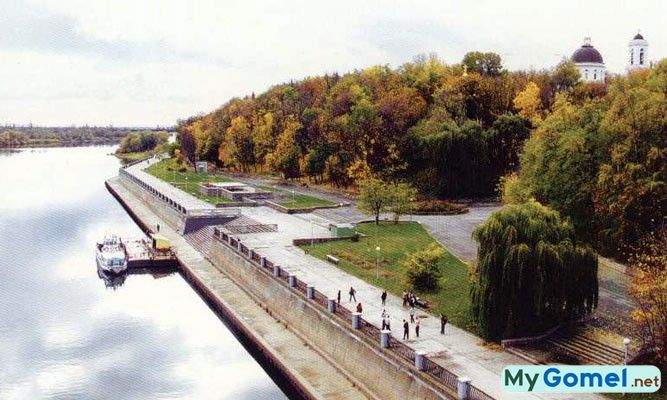 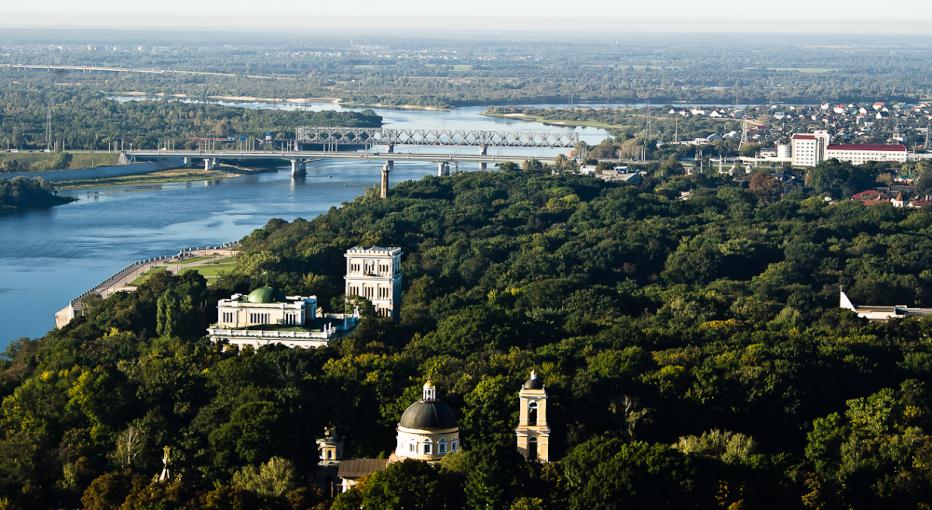 Общая площадь - 25 гектаров. Одно из главных его достоинств - удачно скомпонованные в общие группы различные породы деревьев, что усиливает их восприятие.
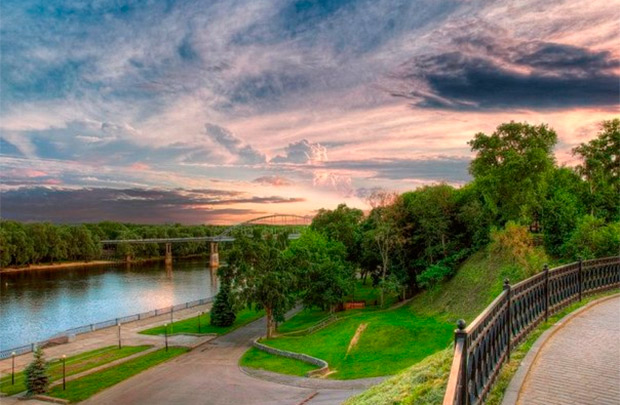 Гомельскому дворцово-парковому ансамблю, конечно, далеко до архитектуры Петергофа, но гомельский собрат все равно держит марку. Он включает в себя несколько памятников природы, истории и археологии
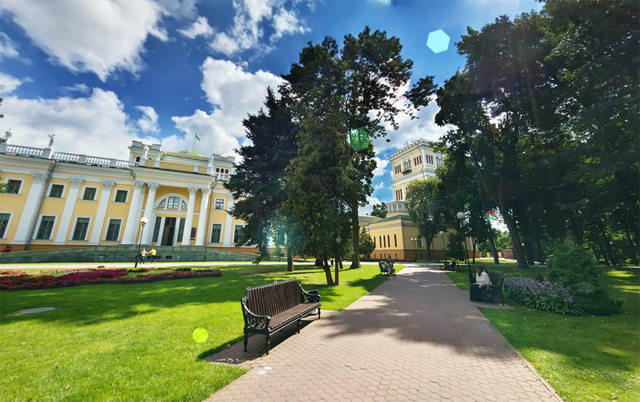 Выглядит ансамбль очень красиво. Почти все постройки датируются 19 веком. Здесь можно провести целый день, прогуливаясь из дворца в собор и отдыхая в уютном парке.
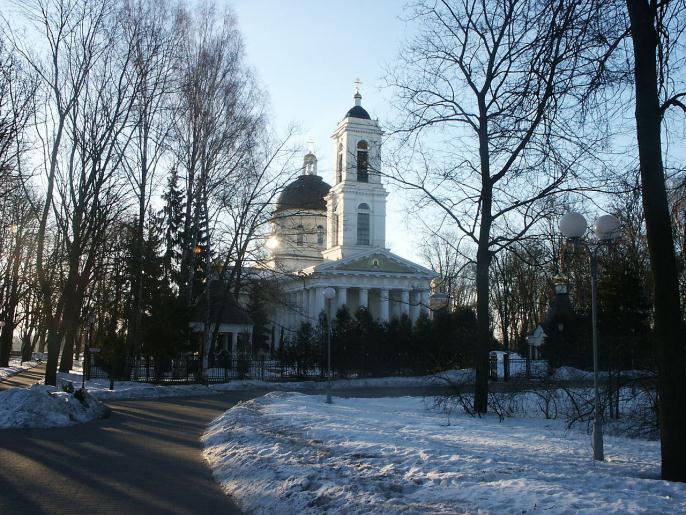 Петропавловский собор — православное культовое сооружение, находящееся в парке Гомеля, входит в Гомельский дворцово-парковый ансамбль.
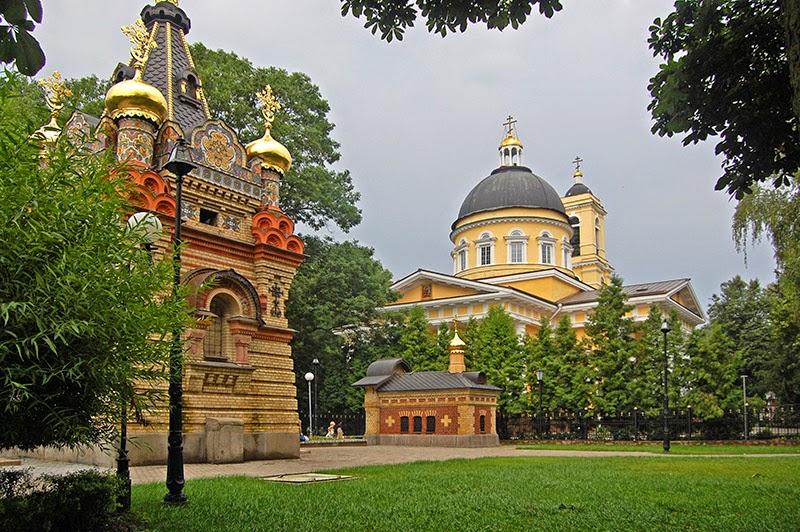 Собор заложен протоиереем Иоанном Григоровичем 18 октября 1809 года во владении Н. П. Румян-цева, строили его порядка 15 лет в стиле классицизма
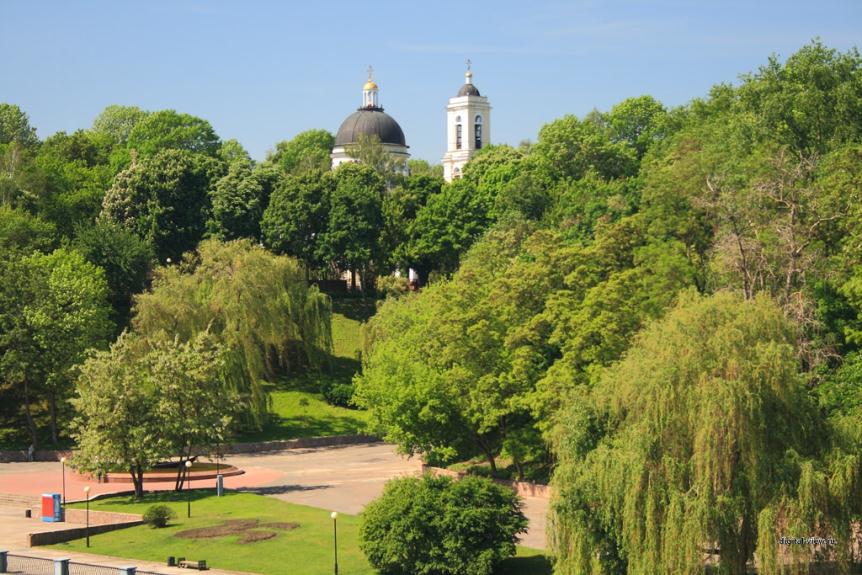 Размещается на высоком мысу над Сожем и виден издалека.
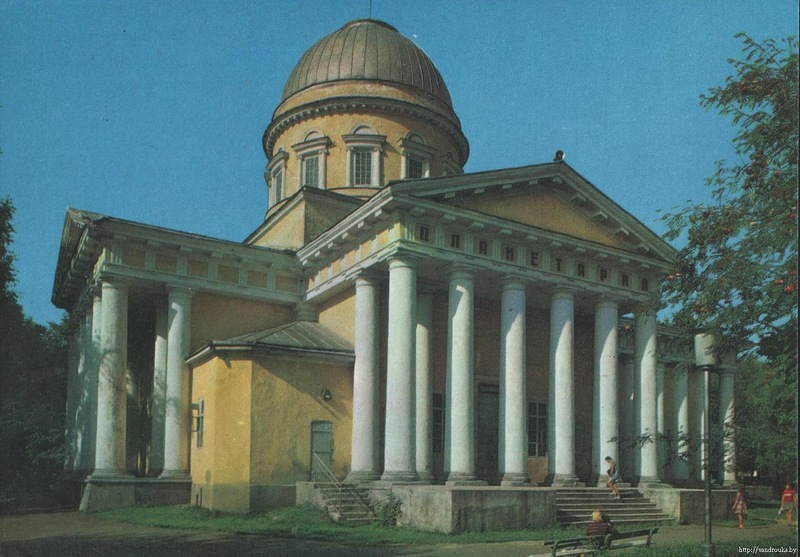 Окончательно строительство завершилось в 1824 году
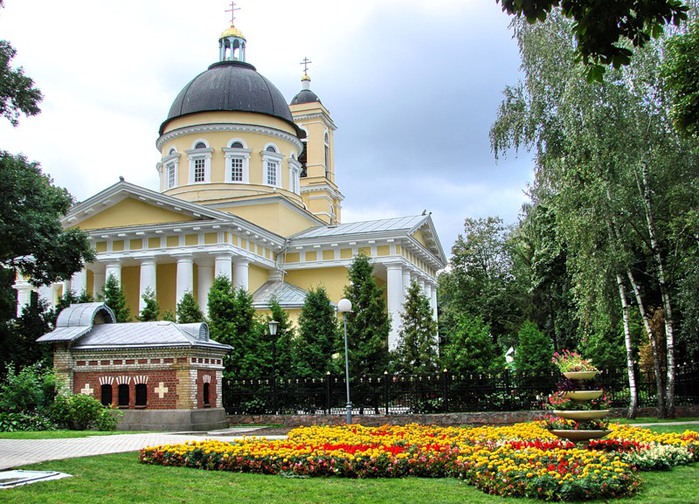 После прихода к власти большевиков собор был закрыт, однако работал несколько лет во время Великой Отечественной войны.
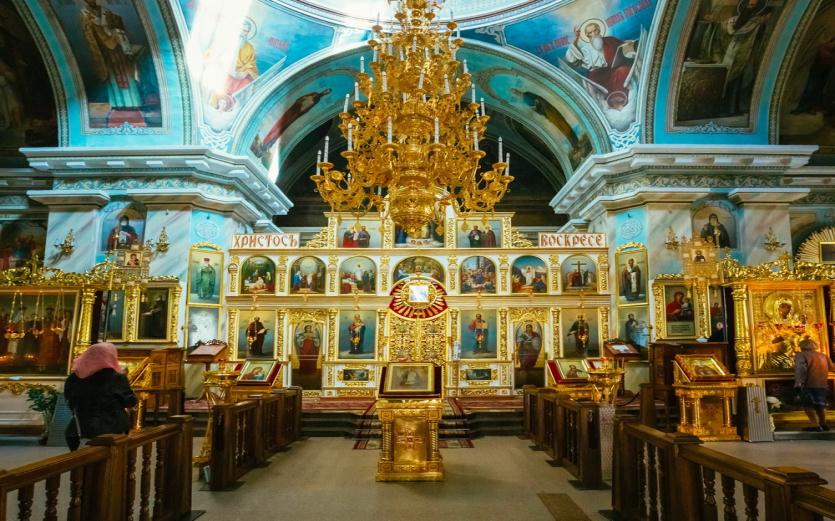 Советская власть не пыталась его разрушить — в здании открылся планетарий. Видимо, чиновники решили, что раз бога не увидеть, так хоть на звезды посмотрим
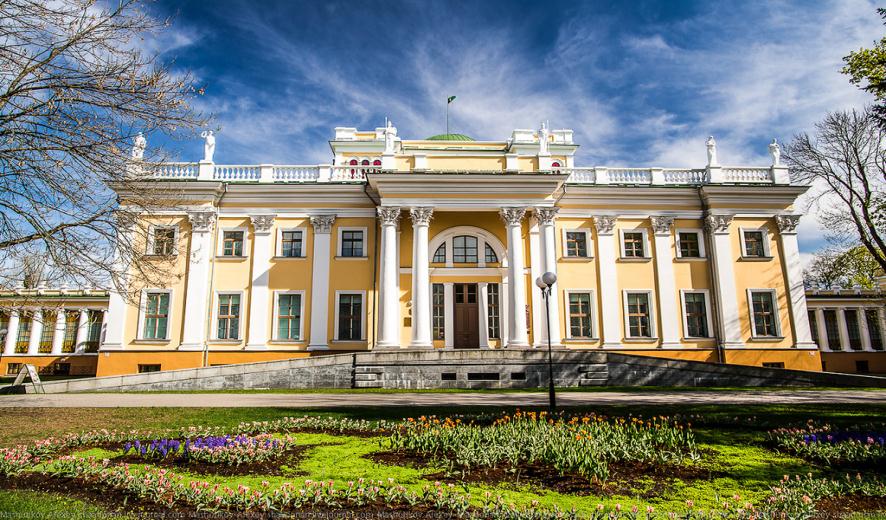 Это известнейший дворец генерал-фельдмаршала     Петра Румянцева
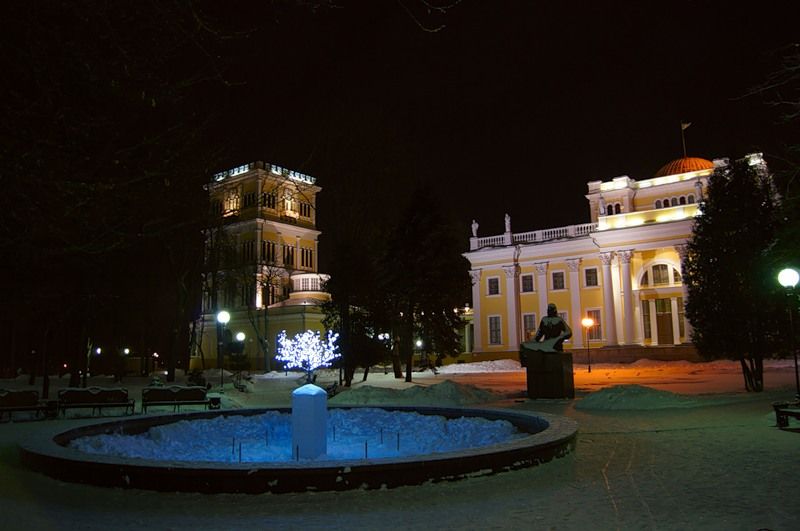 Над дворцом трудились видные архитекторы 19 века — Бланк, Мосцепанов, Алексеев.
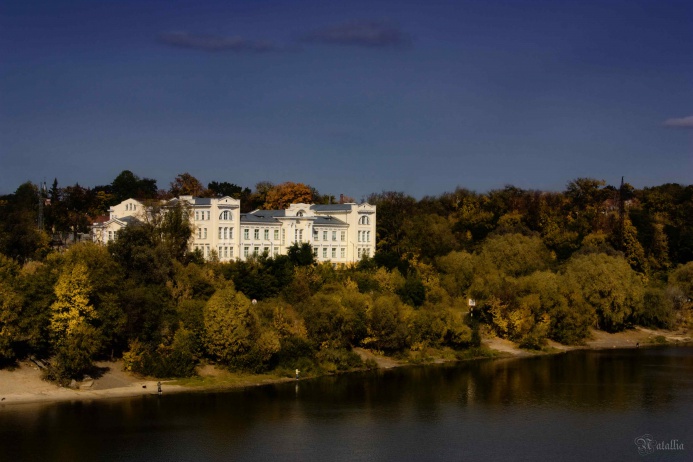 Здание находится на крутом берегу реки Сож, откуда открывается очаровательный вид
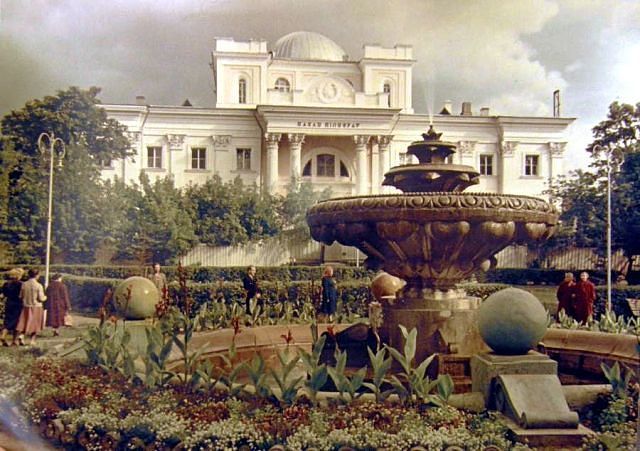 После смерти Румянцева дворец стал постепенно превращаться в музей.
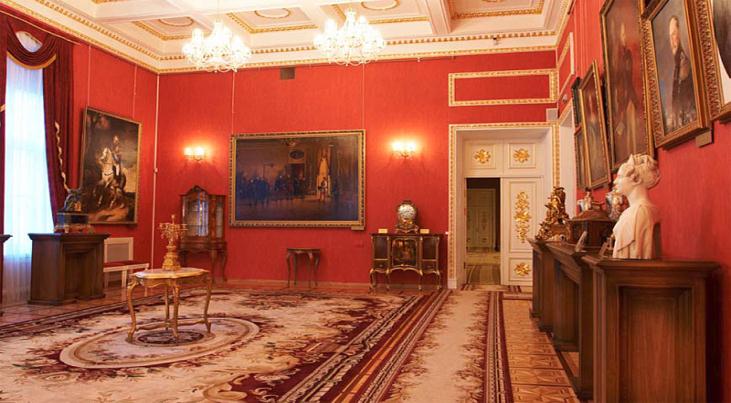 В здании были собраны редкие коллекции искусства, которые больше подходили для всеобщего обозрения. Чем для личного удовольствия.
Ещё одна достопримечательность Гомеля это Охотничий домик — летняя резиденция графа Румянцева, хотя его семья никогда не интересовалась охотой. Видимо, так его прозвал народ. Название закрепилось и осталось до наших дней.
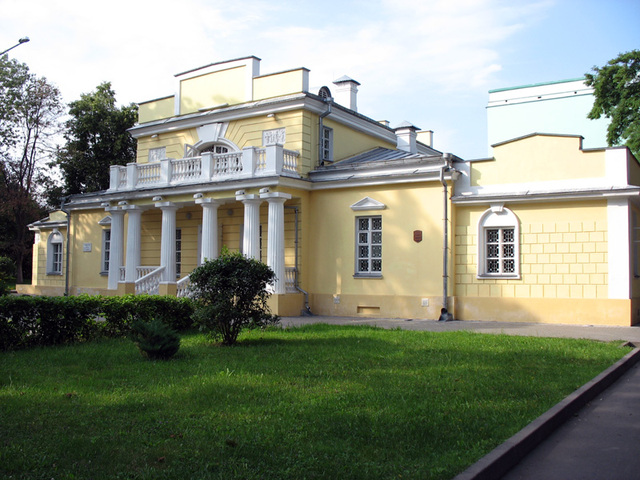 Так он выглядел в 1977 году
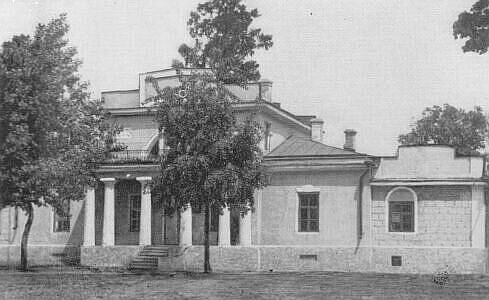 Это деревянный дом, в котором сохранены мебель и предметы быта 19 века. Здесь собраны уникальные коллекции часов, картин и зеркал.
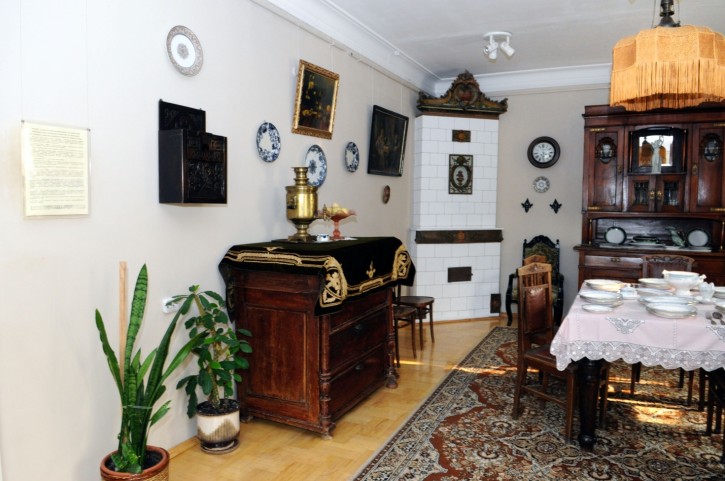 Охотничий домик использовался в основном для летнего проживания. Тогда он находился на окраине дворца, а дальше начинались бескрайние поля и леса. Вероятно, это и стало причиной столь необычного названия особняка.
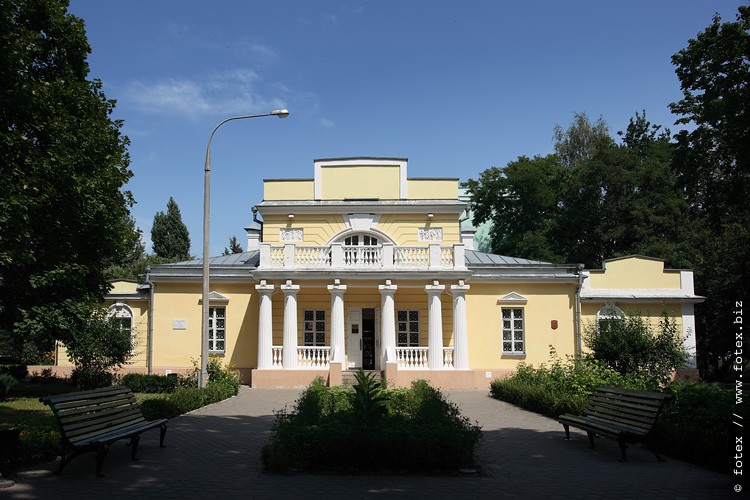 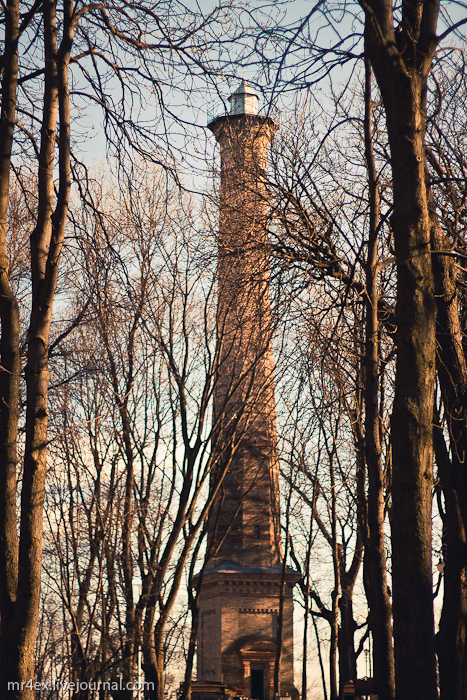 Башня обозрения представляет собой приспособленную под парковый объект трубу бывшего сахарного завода князей Паскевичей, построенного в первой половине XIX века.
Башня обозрения имеет высоту 42 м, внутри оборудована винтовой лестницей, служащей для подъема на смотровую площадку. Является популярным объектом для посещения гомельчанами и гостями города.
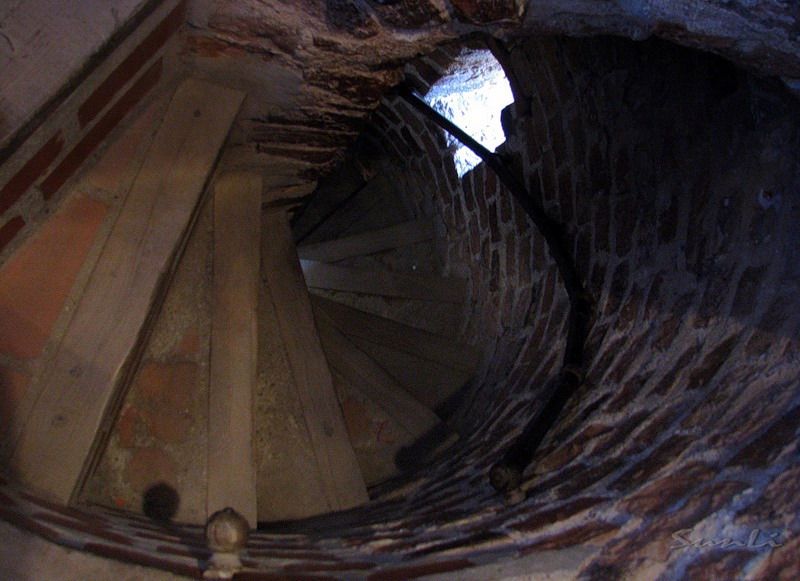 Гомельские фонтаны
С приходом лета, а особенно – жарких дней, в шумных и пыльных городах возрастает популярность фонтанов. Их брызги освежают в знойную погоду, а сами они являются важным элементом зоны отдыха.
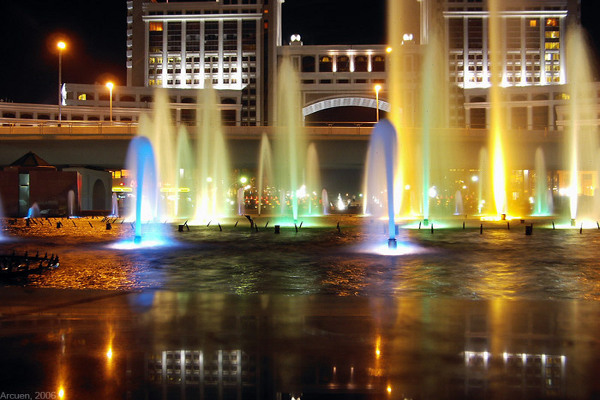 В последние годы в Гомеле возвращают к жизни старые фонтаны и устанавливают более новые.
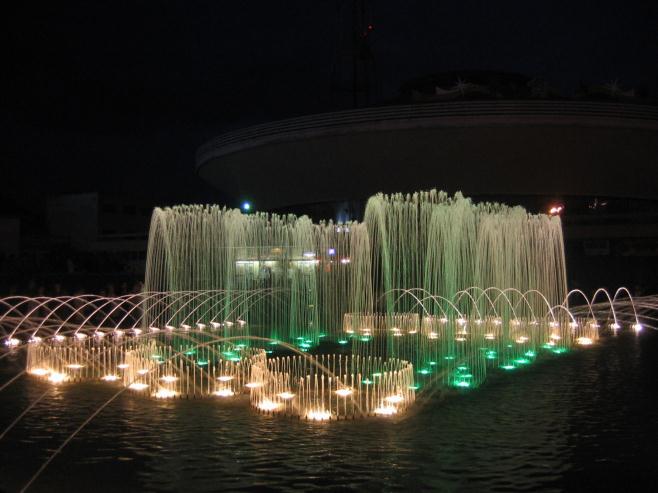 Самый популярный фонтан в Гомеле стоит возле цирка
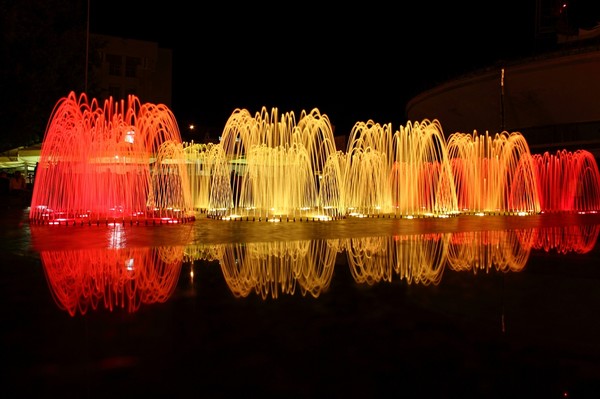 Этот фонтан  красиво меняет цвета вечером.
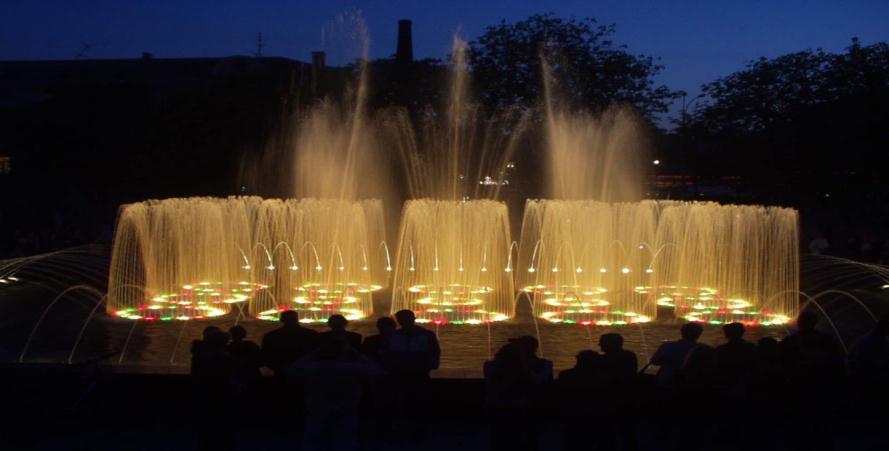 А так же является популярным местом для встреч у жителей города
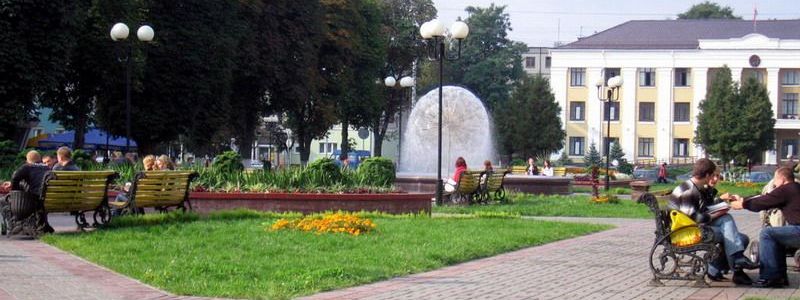 В городе Гомеле насчитывается около 11 фонтанов, большинство из них размещены,  как правило , в центре города.
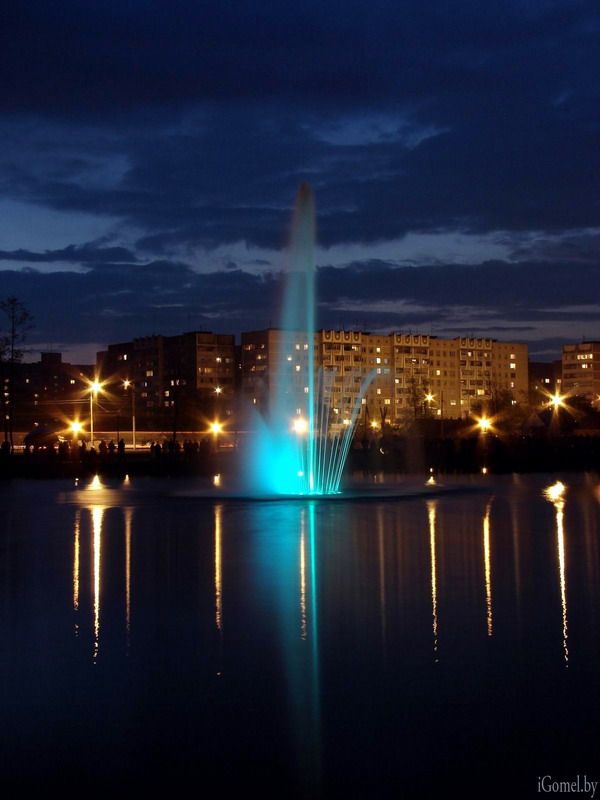 Зона отдыха «Пруды», Новобелицкий район.
Республиканский биологический заказник «Днепро-Сожский»
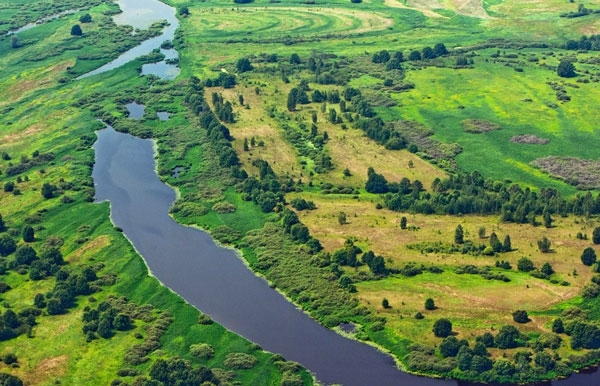 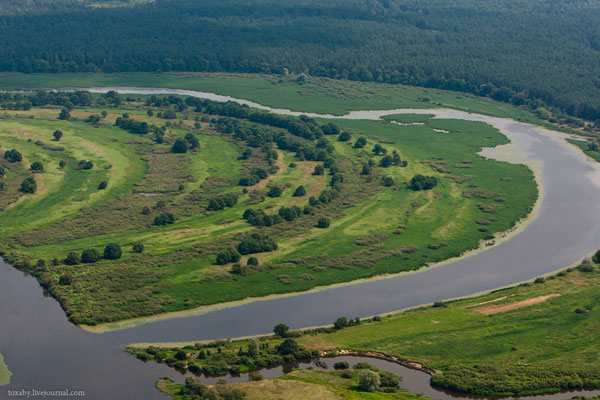 Расположен на юго-востоке Республики Беларусь в междуречье двух крупных рек Беларуси Днепра и Сожа на территории Гомельской области.
Большое многообразие лесных, травяных, прибрежно-водных и водных экосистем обусловили богатство флоры и фауны заказника.
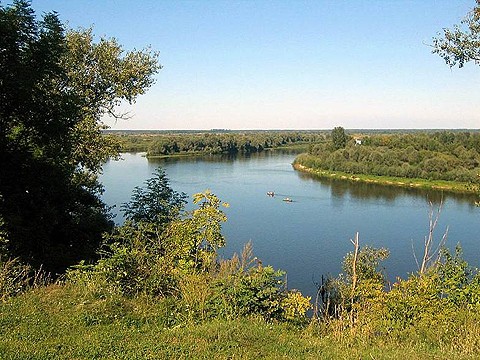 Заказник богат не только разнообразной флорой и растительностью, но и представителями животного мира.
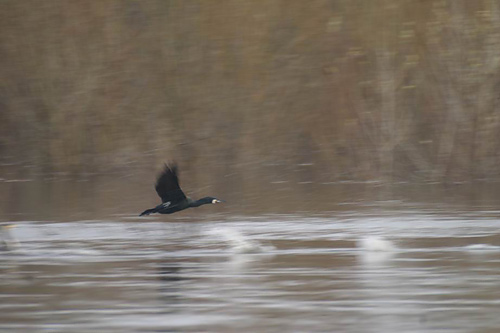 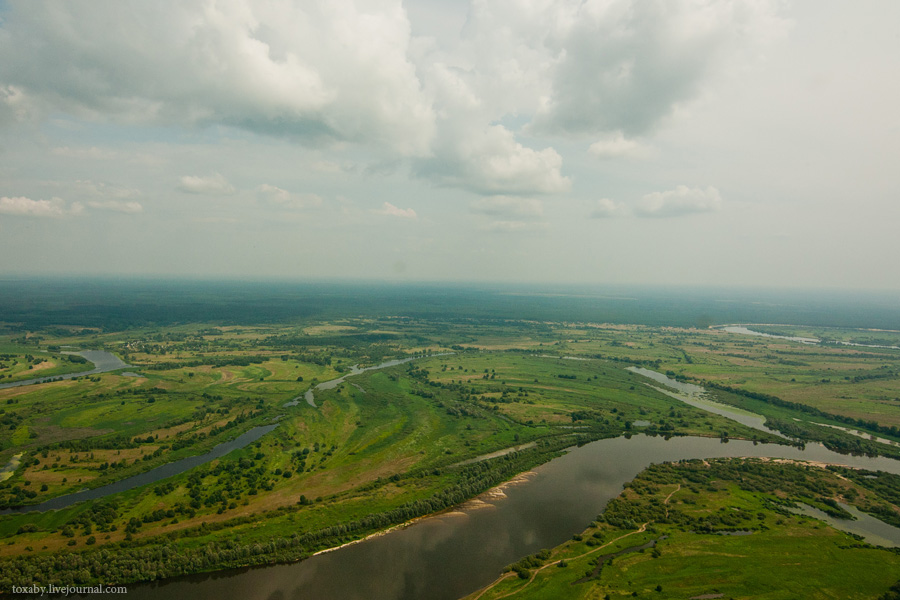 В общем балансе территории заказника площади под естественной растительностью (лесами, лугами, лесными болотами, кустарниками и водами)занимают около 12 тысяч гектаров, или 80% территории.
Скульптуры Гомеля
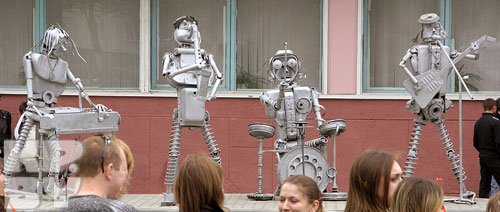 В Гомеле отличные скульптуры, разнообразные, удивительные и порой пугающие
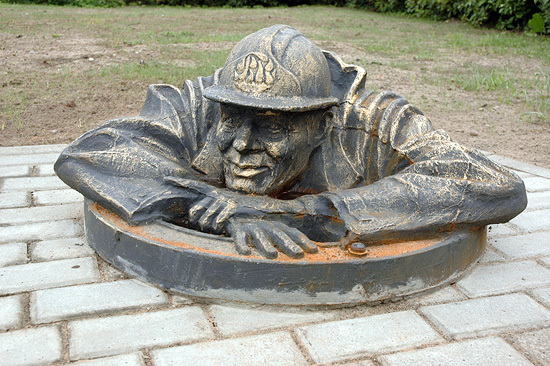 Памятник водопроводчику, вылезающего из-под земли посреди улицы, можно встретить во многих городах. Но только в Гомеле с ним хочется поговорить о жизни =)
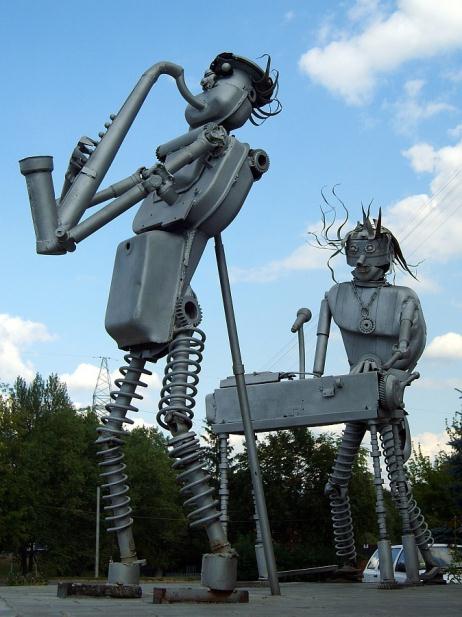 В отдельных местах Гомеля роботы уже успешно заменяют живых музыкантов. Скоро во всех ночных клубах!
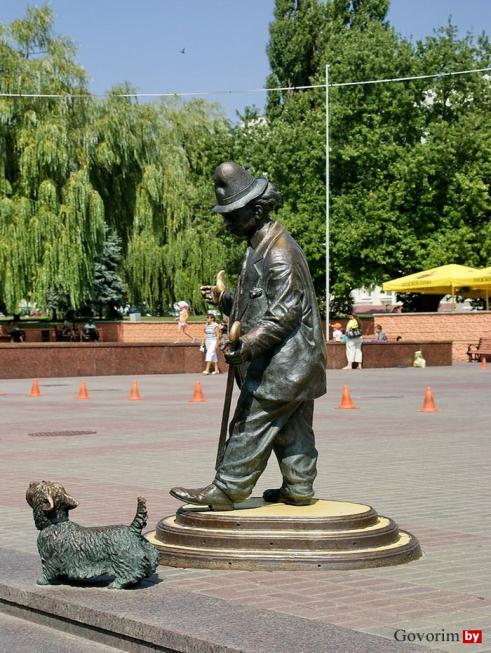 Еще одна известная скульптура города — клоуна Карандаша, Михаила Румянцева. Карандаш стоит недалеко от местного цирка.
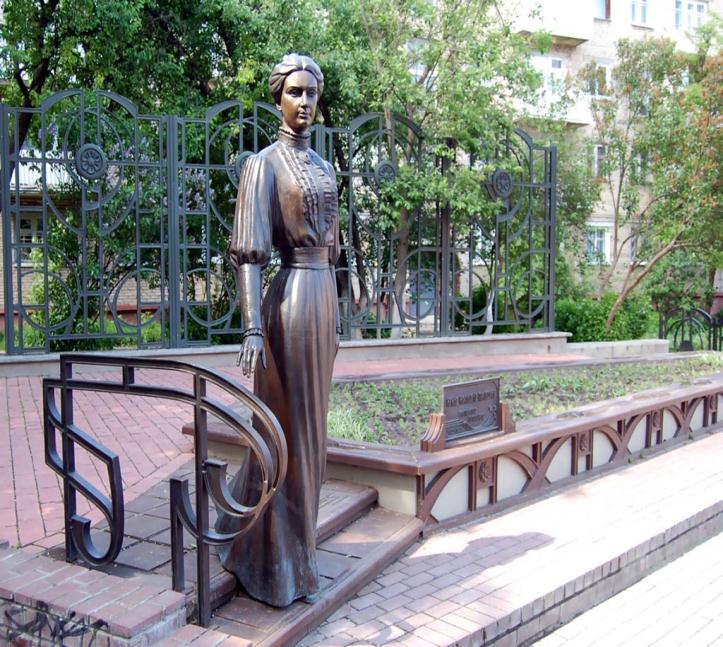 Памятник Ирине   Паскевич 
графиня Эриванская, княгиня Варшавская, невестка генерал-фельдмаршала И.Ф. Паскевича, последняя владелица Гомельским имением.
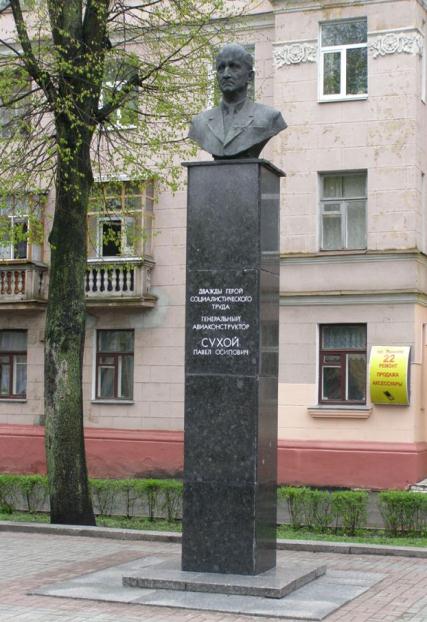 Памятник Павлу Сухому
гениальный авиаконструктор, дважды Герой социалистического труда, доктор технических наук
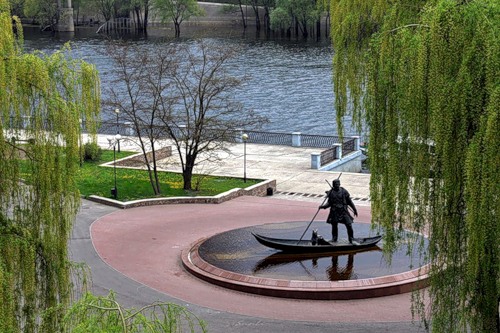 Самая популярная скульптура Гомеля, возле которой постоянно вьются фотографы, посвящена лодочнику-переселенцу Гому и его рыси.
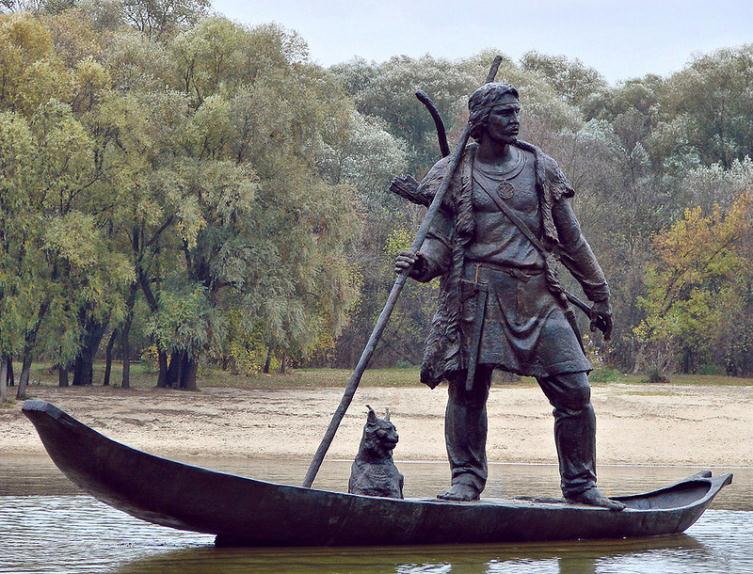 Это изящная композиция, которая отсылает ко времени зарождения города.
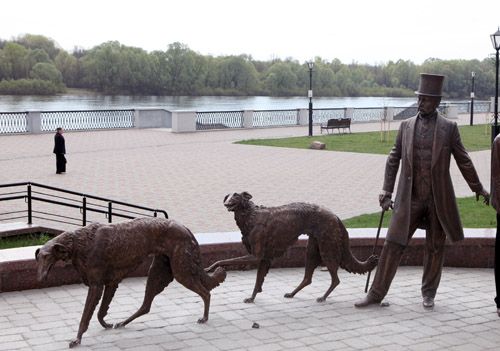 На набережной Сожа открыли памятник последнему гомельскому князю и его собакам. Работа скульптора Вячеслава Долгова «Прогулка с борзыми» запечатлела известных персонажей местной истории.
Необыкновенный Гомель
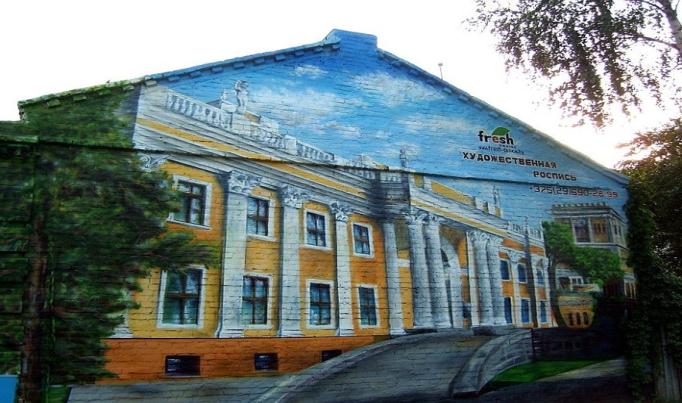 Жизнь в большом городе очень разнообразна, а у меня есть возможность представить Гомель с разных сторон
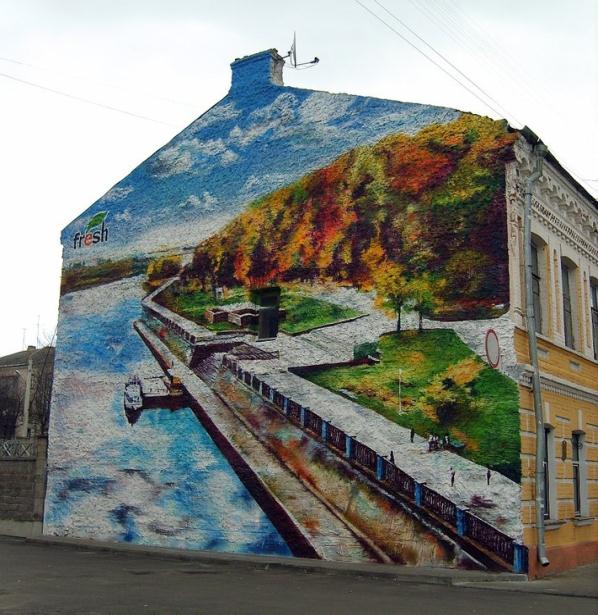 Вид с пешеходного моста через Сож на набережную и парк вполне уютно чувствует себя на стене дома.
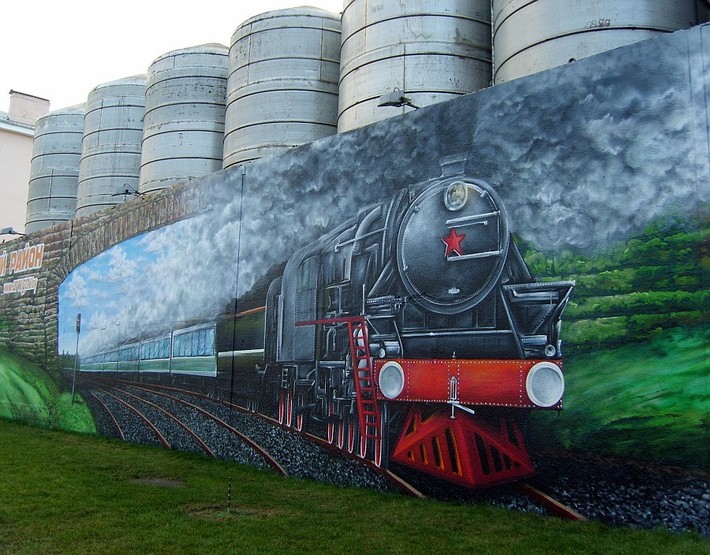 Синематограф — прибытие поезда в Гомель.
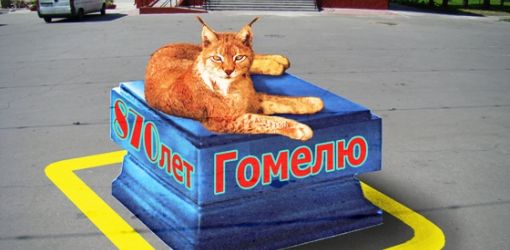 Впервые в Гомеле картина в формате 3D появилась в Новобелицком районе, на площадке у кинотеатра "Мир
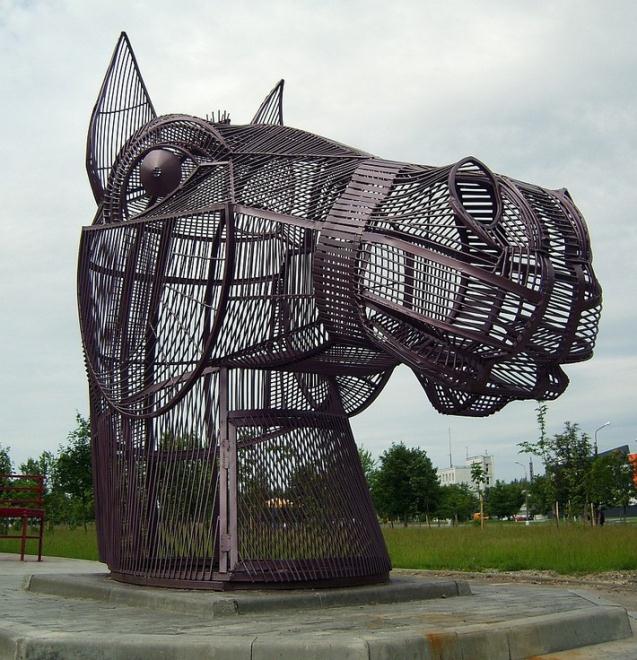 Памятник братскому шотландскому народу в виде его - шотландского - мифологического персонажа по имени Келпи
В Гомеле нарисовали граффити со знаковыми местами города длиной почти 100 метров
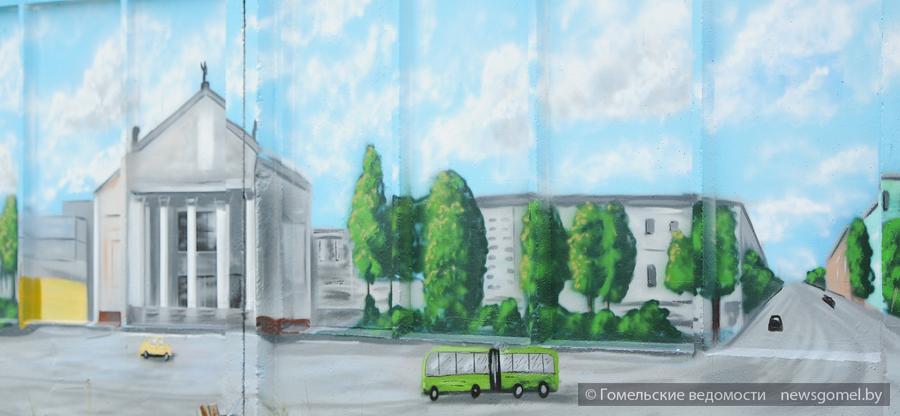 Ну вот и подошла презентация к концу
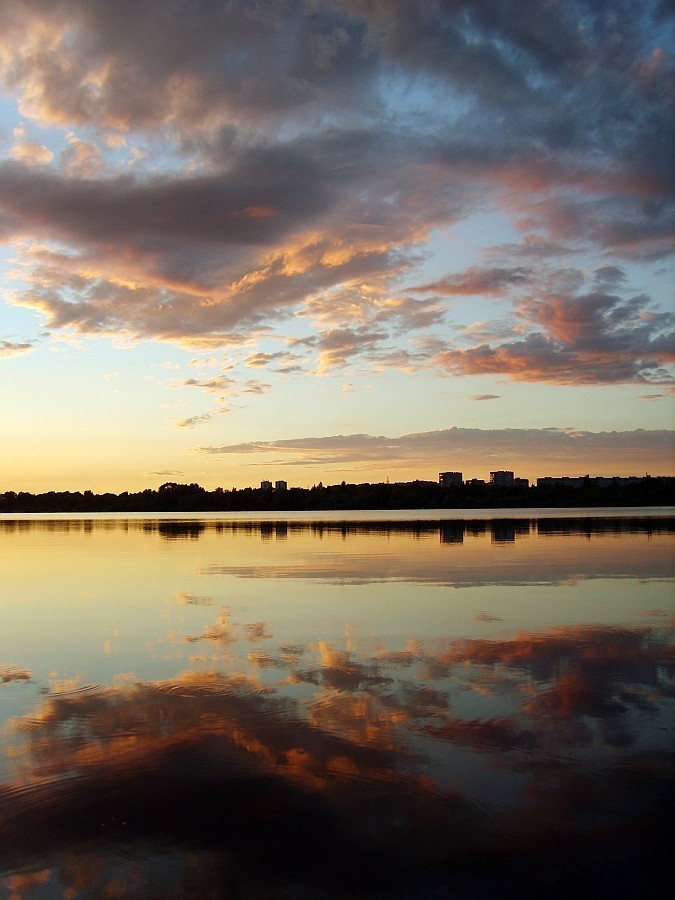 Надеюсь, что вы не зря потратили свое время на просмотр и получили некоторую порцию удовольствия!